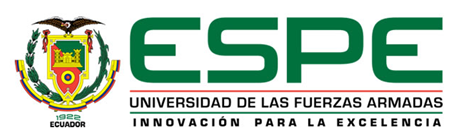 DEPARTAMENTO DE CIENCIAS ECONÓMICAS, ADMINISTRATIVAS Y DE COMERCIO


TESIS PREVIO A LA OBTENCIÓN DEL TÍTULO DE INGENIERA EN FINANZAS Y AUDITORÍA
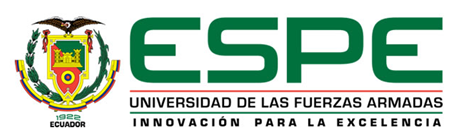 TEMA: ANÁLISIS DE LA EFECTIVIDAD EN LA DEVOLUCIÓN DEL IMPUESTO A LA RENTA POR INTERNET A PERSONAS NATURALES EN RELACIÓN DE DEPENDENCIA POR REGIONALES EN EL PERÍODO 2008-2012

AUTOR: CARRERA PÉREZ, ERIKA PAOLA                    DIRECTOR:       ING. RIOFRÍO, SUSANACODIRECTOR:  ECON. TORRES, MANUEL
Servicio de rentas internas
IMPUESTO A LA RENTA
antecedentes
Definición del problema
OBJETIVO GENERAL
OBJETIVOS ESPECÍFICOS
hipótesis
Situación actual
Crecimiento económico (2012 – 4.5%)
Estadísticas de recaudación
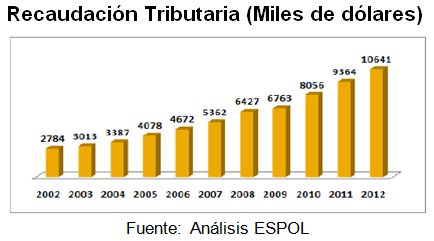 PRESIÓN TRIBUTARIA
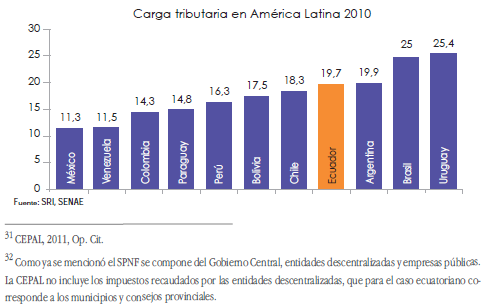 La presión fiscal llega al 16% en el 2012
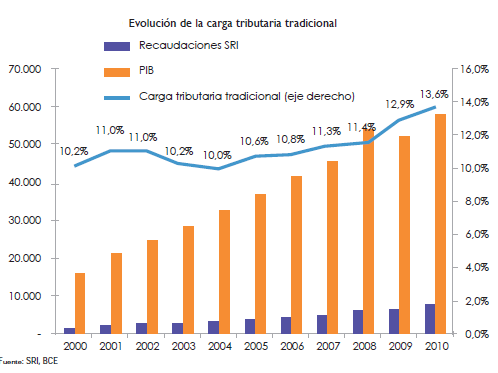 Presión Fiscal 30% - 50% en países desarrollados
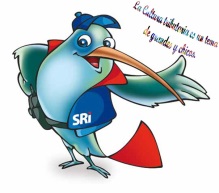 TAX MIX
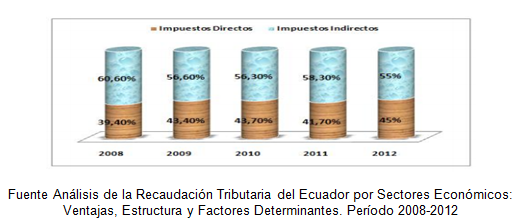 Participación  Porcentual Impuestos de Mayor Recaudación
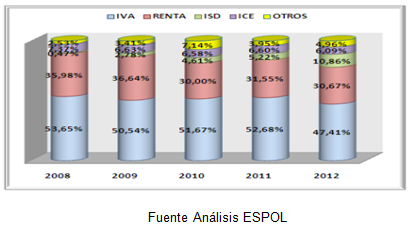 Participación Impuestos Directos e indirectos
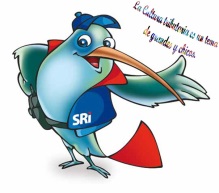 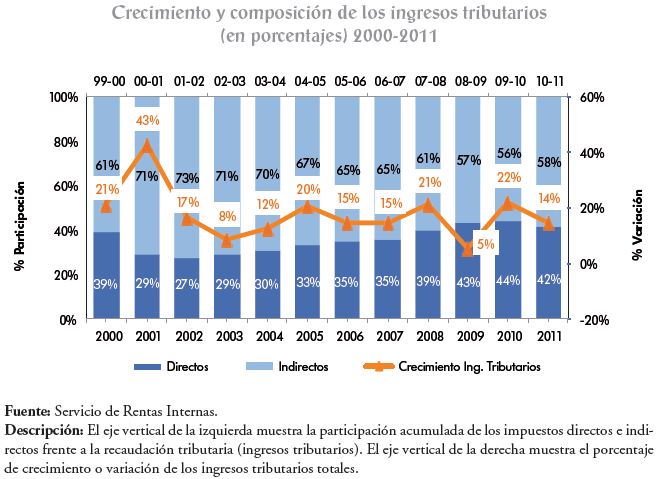 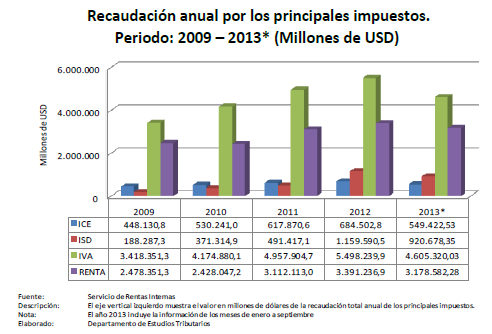 Incremento recaudación Impuesto a la Renta 70 % entre 2009 y 2013
Mayor recaudación de Impuesto Indirecto
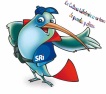 Presupuesto general del estado
RECAUDACIÓN TRIBUTARIA
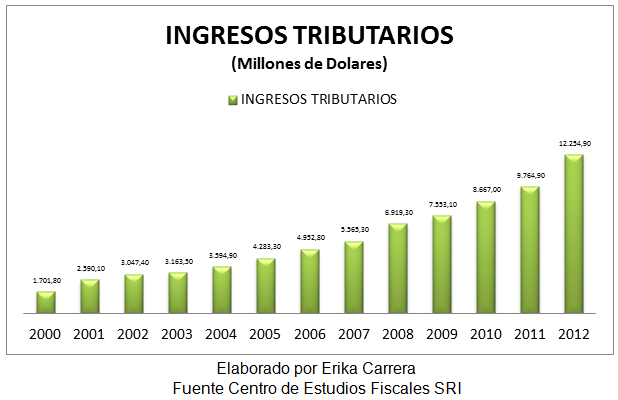 RECAUDACIÓN POTENCIAL
RECAUDACIÓN EFECTIVA
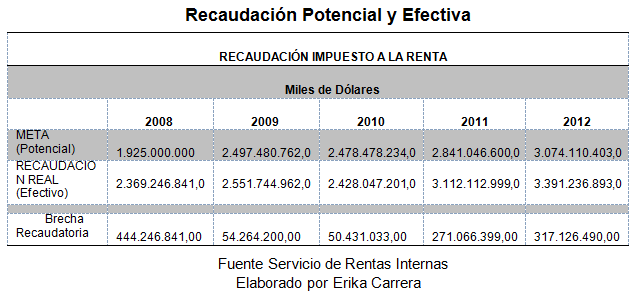 RECAUDACIÓN TRIBUTARIA - PRINCIPALES IMPUESTOS
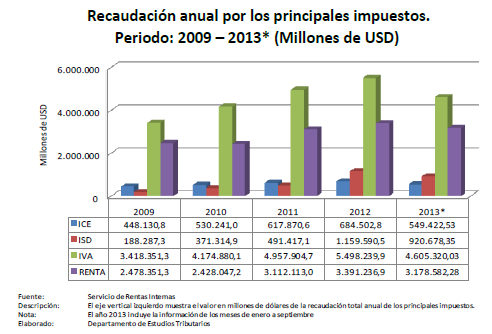 Incremento recaudación Impuesto a la Renta 70 % entre 2009 y 2013
Mayor recaudación de Impuesto Indirecto
Impuesto a la renta
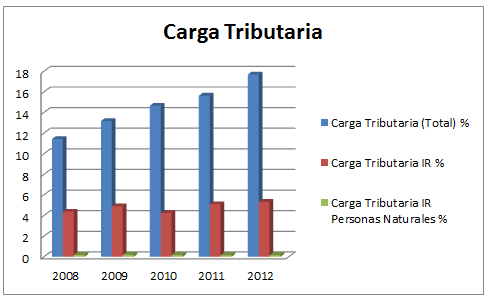 Total de la Carga Tributaria en promedio el 4,5% corresponde al Impuesto a la Renta y menos del 1% al impuesto declarado por Personas Naturales
PERSONAS NATURALES EN RELACIÓN DE DEPENDECIA
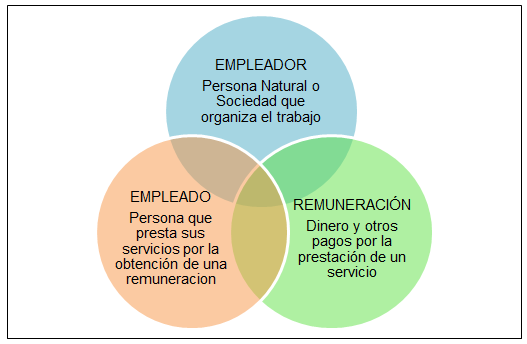 Personas naturales en relación de dependencia
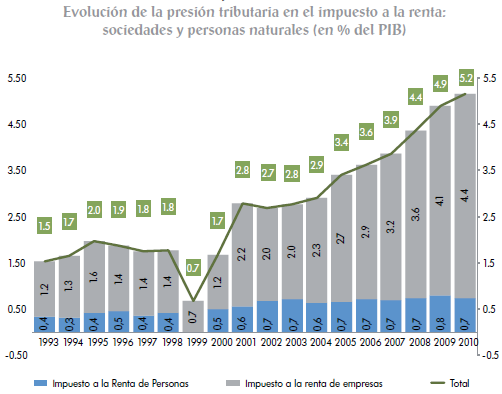 La Presión Tributaria es mayor de las Sociedades lo que indica mayor  concentración de capitales.
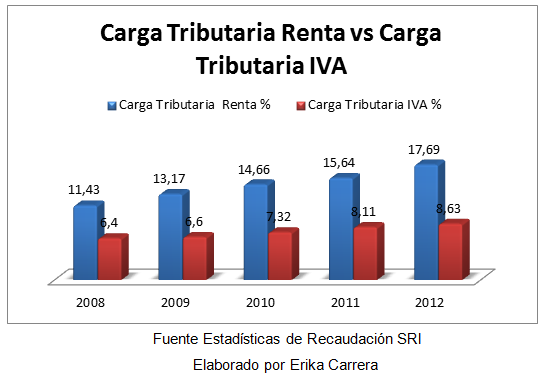 PERSONAS NATURALES EN RELACIÓN DE DEPENDENCIA
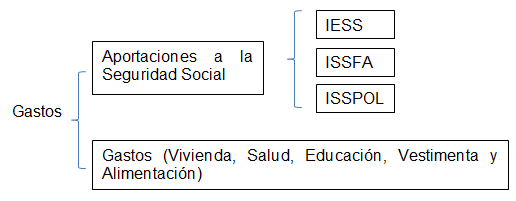 ACCIONES DE DEVOLUCIÓN DE PAGO INDEBIDO Y PAGO EN EXCESO
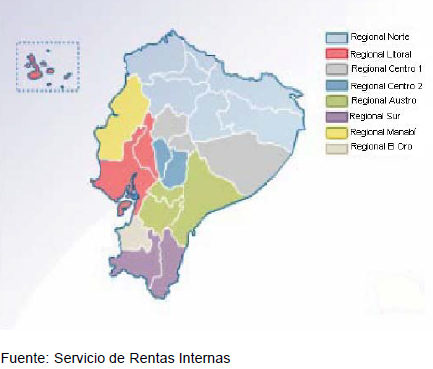 PROCESO DE DEVOLUCIÓN DE IMPUESTO A LA RENTA – VENTANILLA e internet
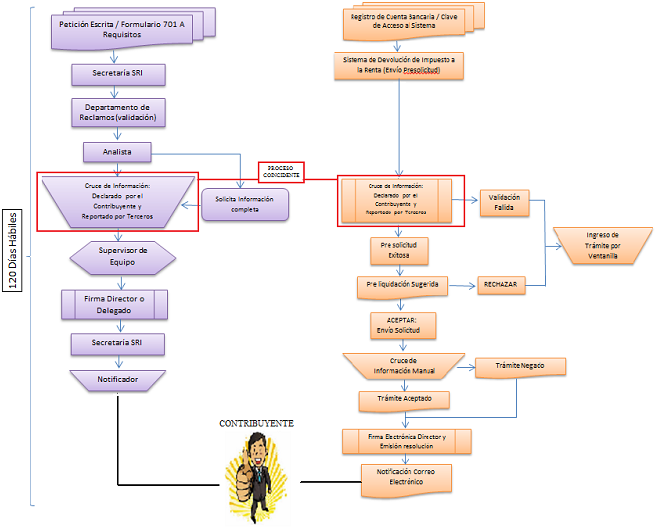 EFICACIA
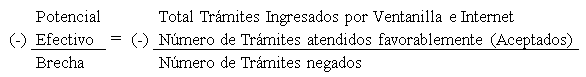 INDICADORES
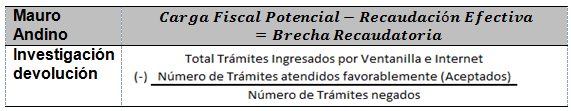 Analogía de  análisis
Trámites de solicitud de devolución de impuesto a la renta
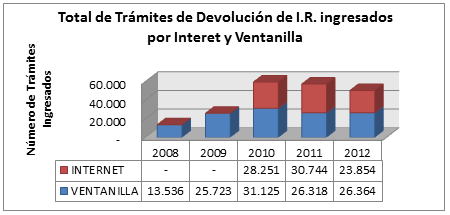 Trámites presentados ante las diferentes Direcciones Regionales del Servicio
 de Rentas Internas SRI
Total de trámites ingresados por regionales
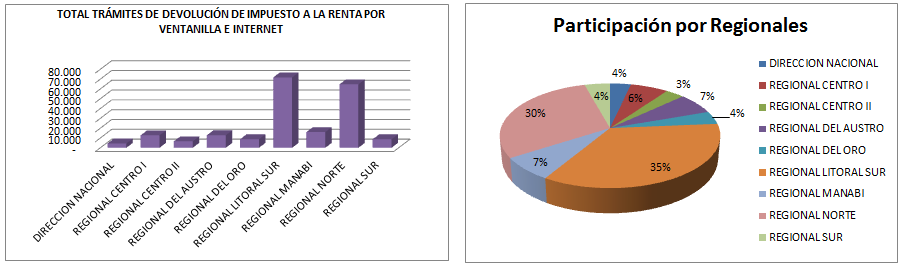 Regionales con mayor atención de número de trámites son la Regional 
Litoral Sur 35% del total de trámites ingresados, seguido por la Regional
Norte con un porcentaje de participación del 29,77%.
Eficacia de trámites ingresados por ventanilla e internet
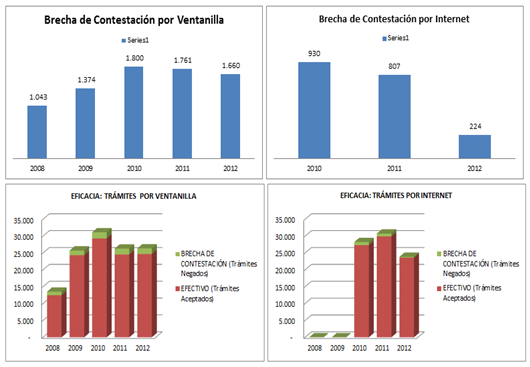 La diferencia de las Brechas de Contestación de Trámites señalan mayor eficacia en el Proceso de Devolución por Internet
INDICADORES DE EFICACIA
1
2
1° indicador
Las Regionales con mayor atención de Devoluciones de I.R. aquellas con mayor acceso a Internet y concentración de la matriz productiva
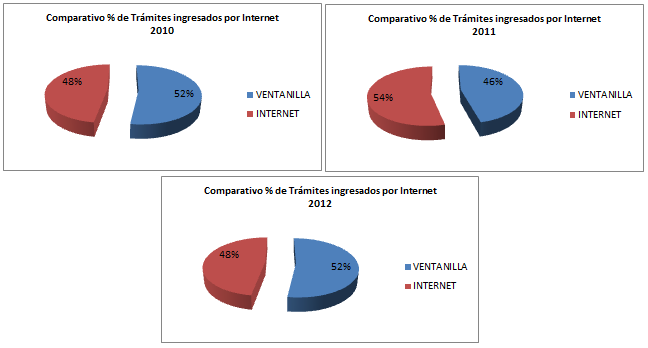 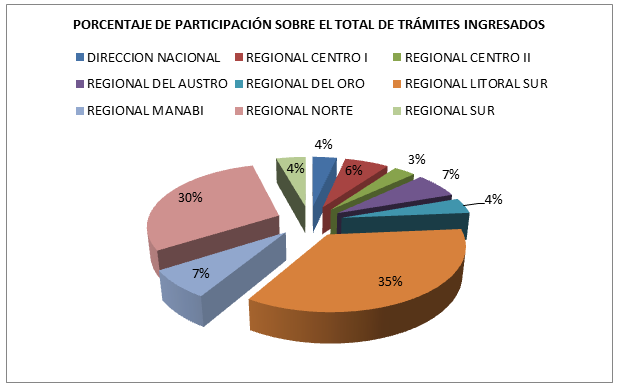 Se duplica el Ingreso de solicitudes de Devolución del Impuesto a la Renta, no obstante no existe variación mayor respecto de su ingreso por el internet
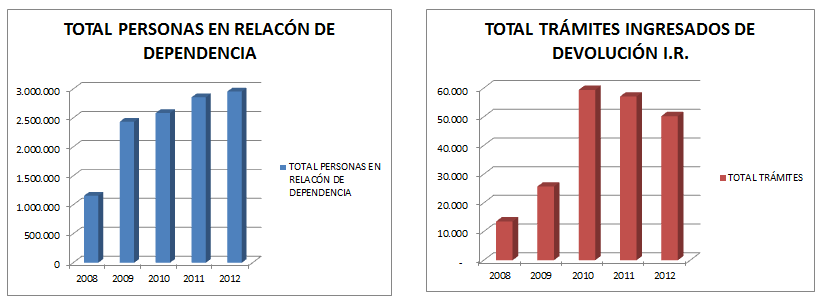 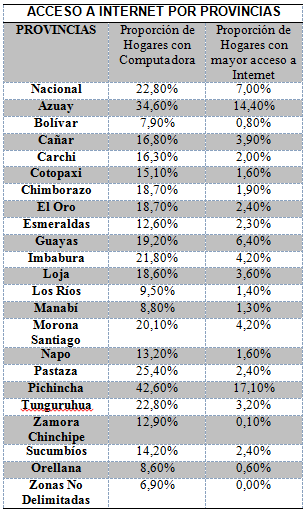 Acceso a internet por provincias
Personas en relación de dependencia
2° Indicador
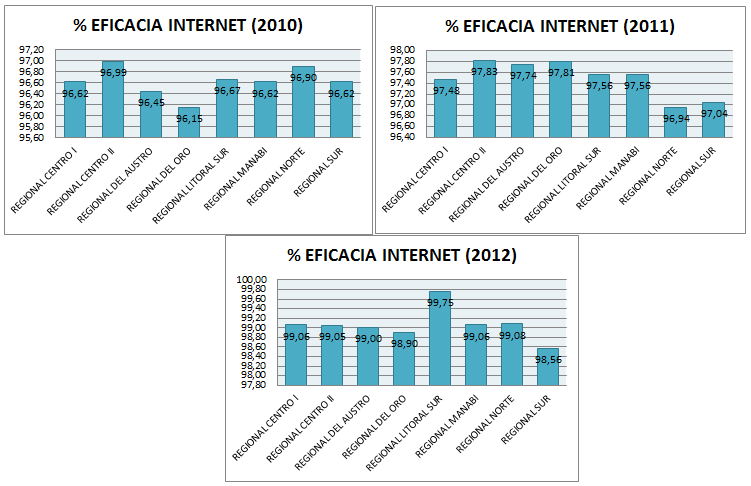 La eficacia de la devolución del Impuesto a la Renta a través del Sistema es superior respecto de la efectuada por Ventanilla
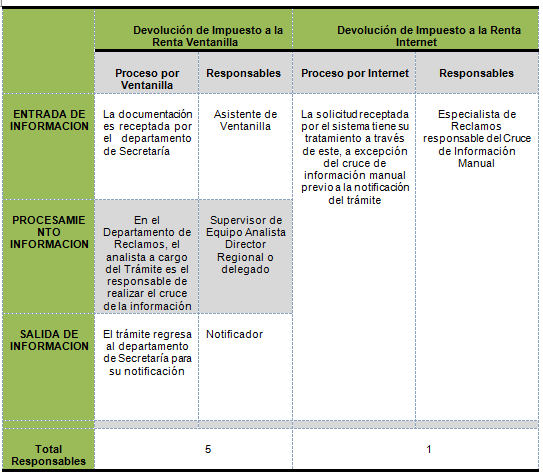 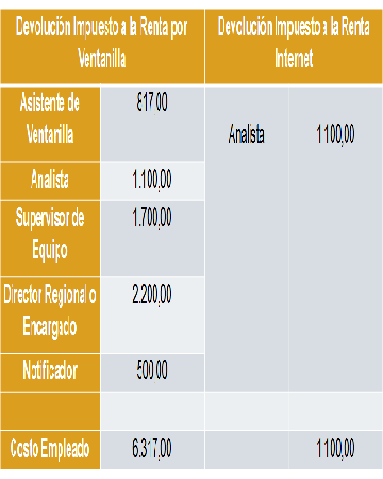 COSTO DEL PERSONAL POR PROCESOS
RECURSO HUMANO EMPLEADO EN LOS PROCESOS
INDICADOR DE EFICiencia – RECURSO HUMANO EMPLEADO
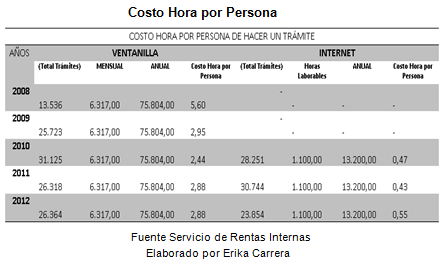 En promedio el costo hora de cada persona involucrada en el proceso de ventanilla es de $3,40 frente al $ 0,50 costo hora del proceso por Internet
TIEMPO PROMEDIO CONTESTACIÓN
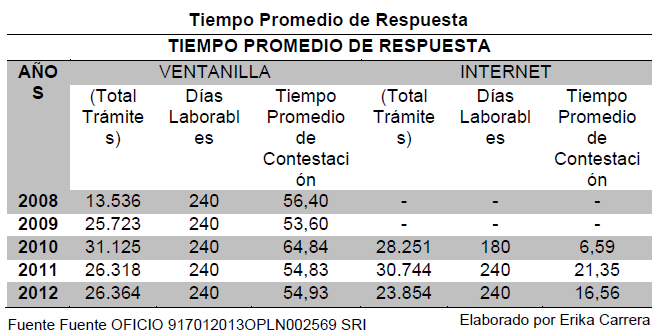 Los procesos de Devolución por Ventanilla deben contestarse en tiempos menores a los 45, 90 y 120 días hábiles (procedimientos Internos de cada Regional), por tanto el tiempo promedio de contestación por ventanilla es de 57 días hábiles y por Internet de 15 días hábiles
INDICADOR DE EFICACIA – tiempo promedio de contestación
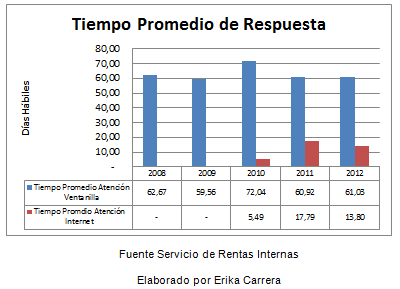 Los tiempos promedio de respuesta de ambos procesos se encuentran dentro del plazo determinado en la ley de 120 días hábiles
EFECTIVIDAD
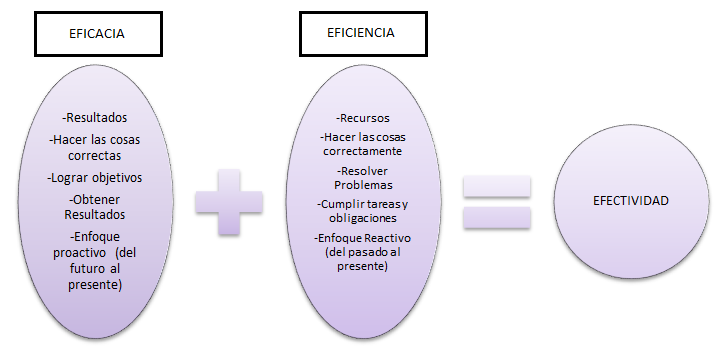 Recaudación impuesto a la renta
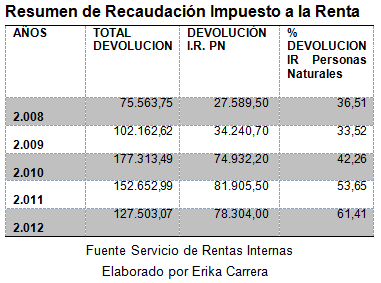 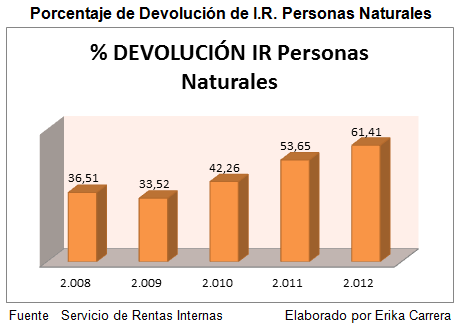 Efectividad – recaudación impuesto a la renta
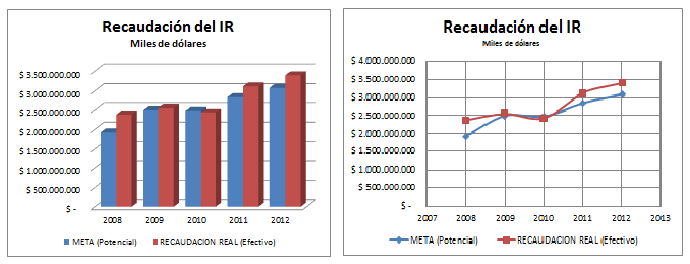 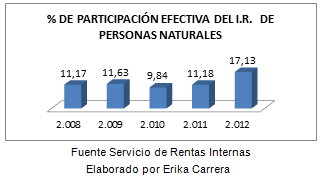 La recaudación efectiva que en todos los años es superior a la Recaudación Potencial
Recaudación efectiva
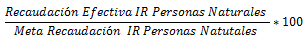 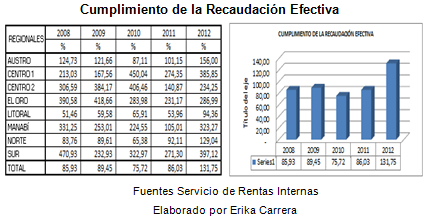 Merma de la recaudación
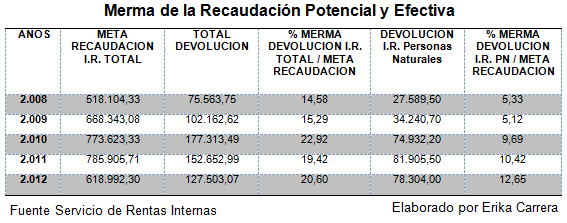 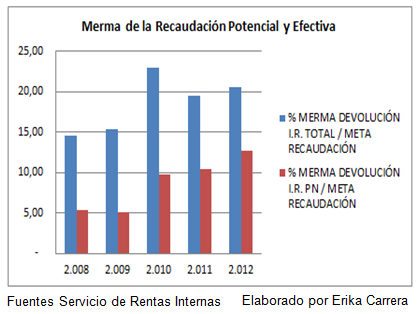 Merma meta de recaudación total
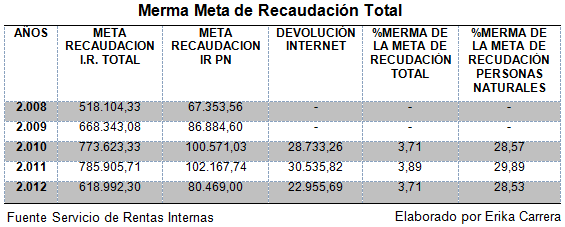 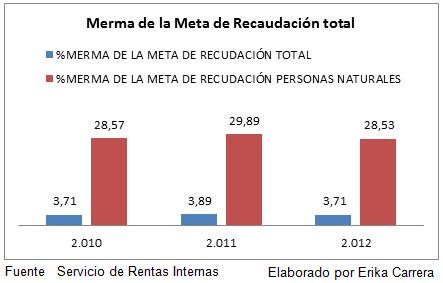 CONCLUSIONES
La medición de resultados y recursos cuyo indicador de eficacia del 95% de consecución de objetivos, la optimización del costo hombre utilizado por el proceso de Devolución por Internet y el tiempo de respuesta promedio de 20 días hábiles concluyen que la devolución del Impuesto a la Renta con la implementación del medio informático efectiviza el proceso de devolución, con una atención de calidad en tiempo menor al establecido en la normativa tributaria, comprobándose la Hipótesis: “La efectividad en la Devolución del Impuesto a la Renta se eleva con la implementación de una herramienta tecnológica”

La segunda hipótesis: “El incremento de la demanda de devolución de Impuesto a la Renta se genera por las solicitudes de las Personas Naturales en relación de Dependencia”, la investigación actual corrobora esta hipótesis porque la emisión de reformas Tributarias como la Ley de Equidad Tributaria (2008) que contempla la deducción de gastos personales, se visualiza en el aumento de solicitudes de devolución de Impuesto a la Renta, dado en primer lugar por la normativa de carácter incluyente y por el incremento de mecanismos de control para este grupo.
El porcentaje de merma que representa la Devolución de Impuesto a la Renta de Personas Naturales respecto del potencial de recaudación en promedio es del 8,65%, en términos monetarios disminuye el potencial de recaudación que significa dentro de las asignaciones Presupuestarias un menor ingreso.

La Devolución de Impuesto a la Renta es manejada en la Administración Tributaria bajo la figura de Petición de Parte es decir el Servicio de Rentas Internas procede con las acciones de Pago Indebido y Pago en exceso únicamente cuando los sujetos pasivos del Impuesto lo solicitan a través de un escrito, acción cuyo objetivo es disminuir la merma de la Recaudación Potencial para el estado.
RECOMENDACIONES
Las herramientas tecnológicas que simplifican y dinamizan la relación Estado-contribuyente precisan ser diseñadas y estructuradas de mejor manera con la realización de varios proyectos piloto, para mitigar el riesgo inherente de aplicación de medios informáticos en los procesos llevados a cabo por la Institución para disminuir posibles errores de funcionamiento posteriores.
Como consecuencia de las Reformas Tributarias establecidas en los últimos años hay un incremento del 100% en las acciones de Devolución de Impuesto a la Renta, mejorar el diseño del Sistema de Devolución por Internet con tolerancia de un porcentaje de error mayor reduciría la necesidad de empleo de más recurso humano para la atención de los reclamos administrativos.
Una correcta promulgación de Cultura Tributaria con una interrelación activa entre Estado y Sujeto Pasivo, incrementaría el pago y declaración de impuestos con la divulgación y conocimiento de los derechos y obligaciones tributarias; mediante la aplicación de devolución de oficio que incremente el universo de recaudación, esto no necesariamente significa una merma mayor del potencial de recaudación, por el contrario, el Estado con una posición menos atacante repercutirá en el comportamiento del contribuyente incrementando el cumplimiento de sus obligaciones tributarias.

Los tiempos de resolución de trámites a través de ventanilla se ajustan al determinado en la normativa no obstante, hacer eficiente este proceso depende de una reforma en la normativa que no solo disminuya el tiempo de resolución sino que simplifique procesos.
¿PREGUNTAS?
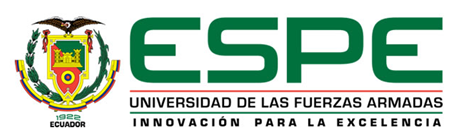 GRACIAS
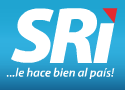